Милой мамочке
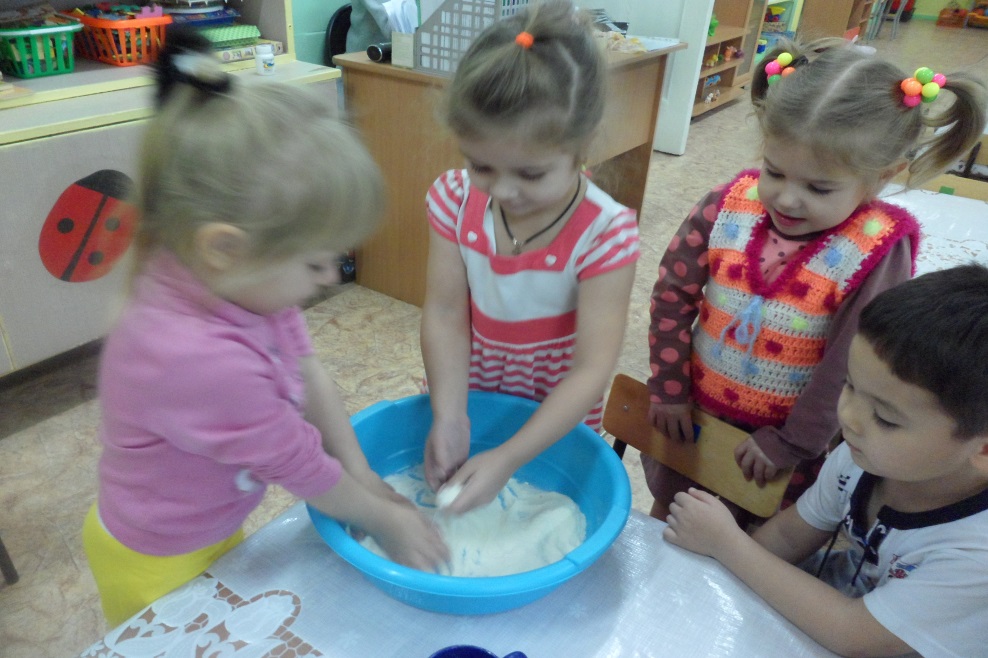 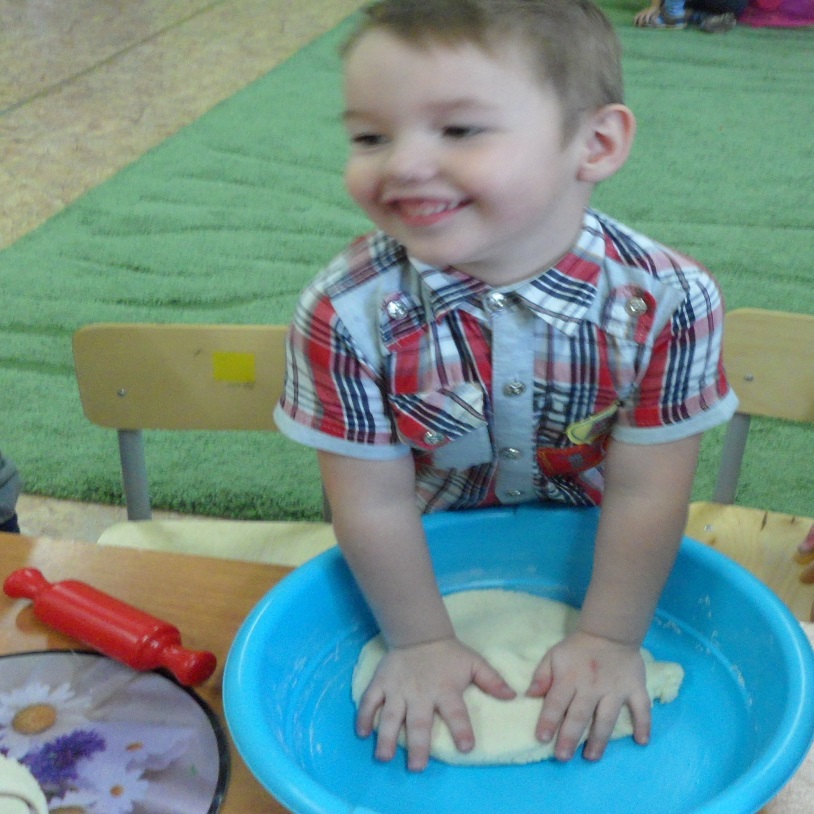 Я пеку, пеку, пекудеткам всем по пирожку
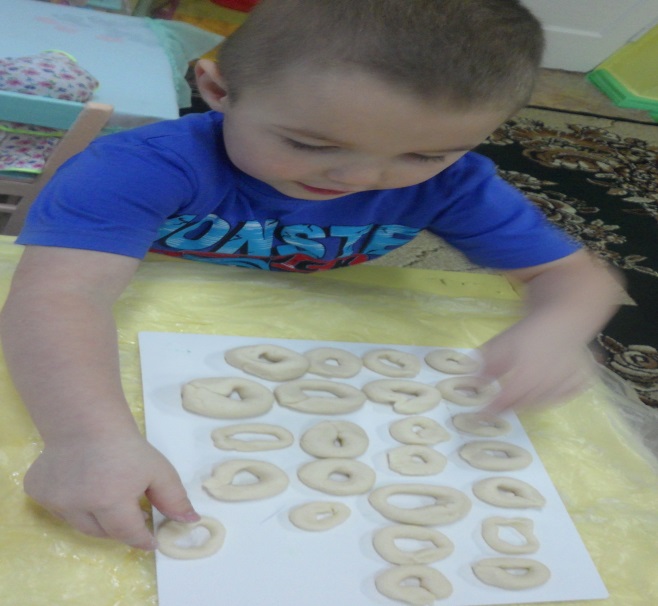 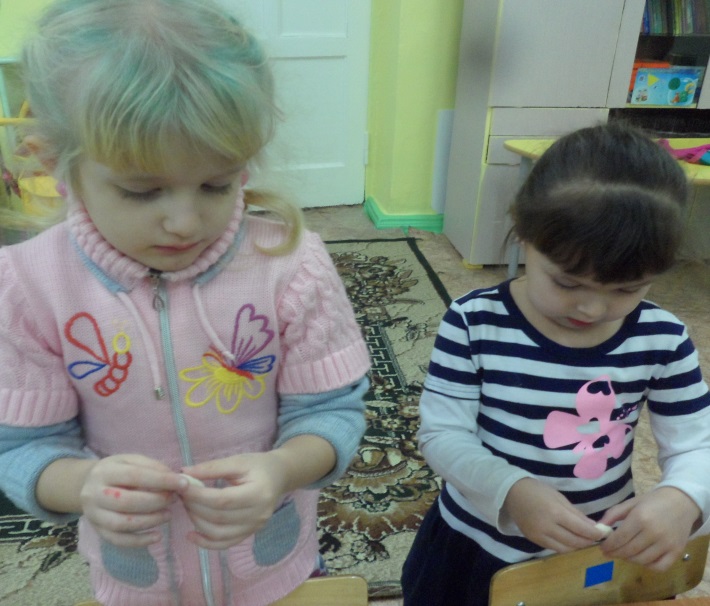 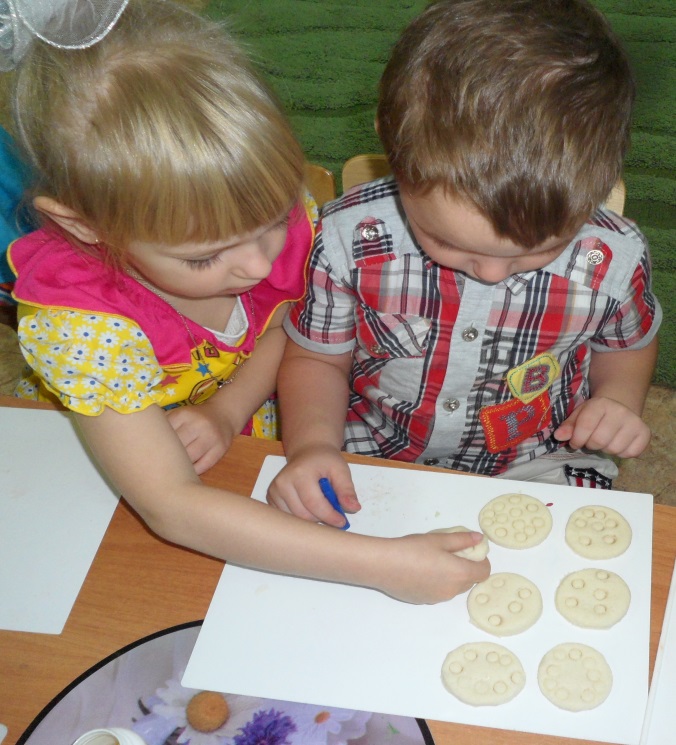 А для милой мамочкебублики и прянички.
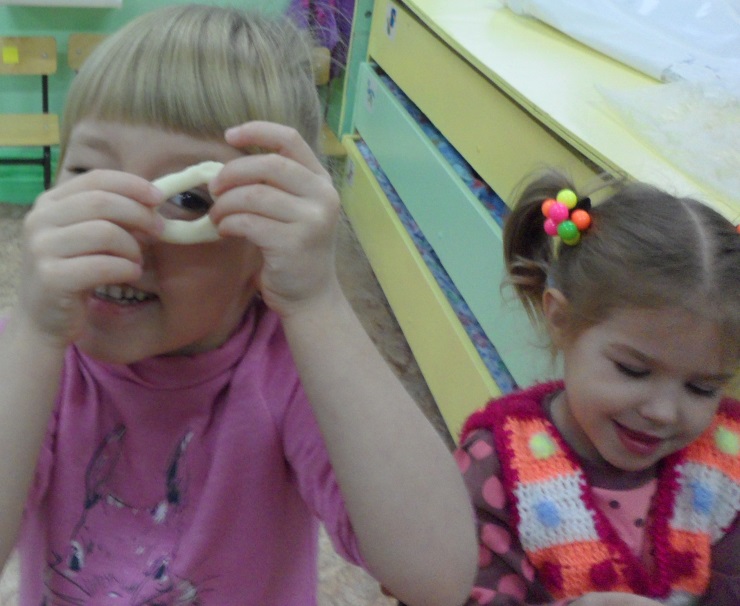 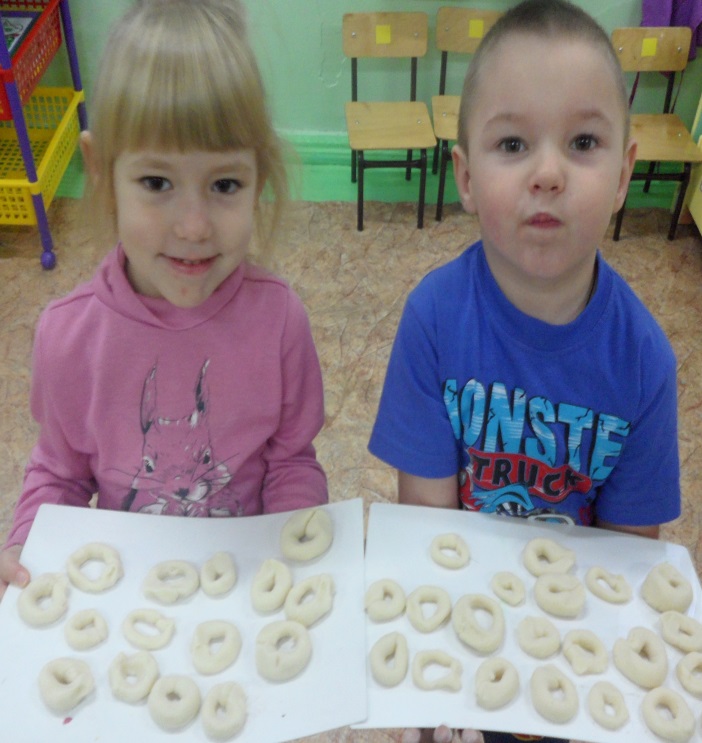 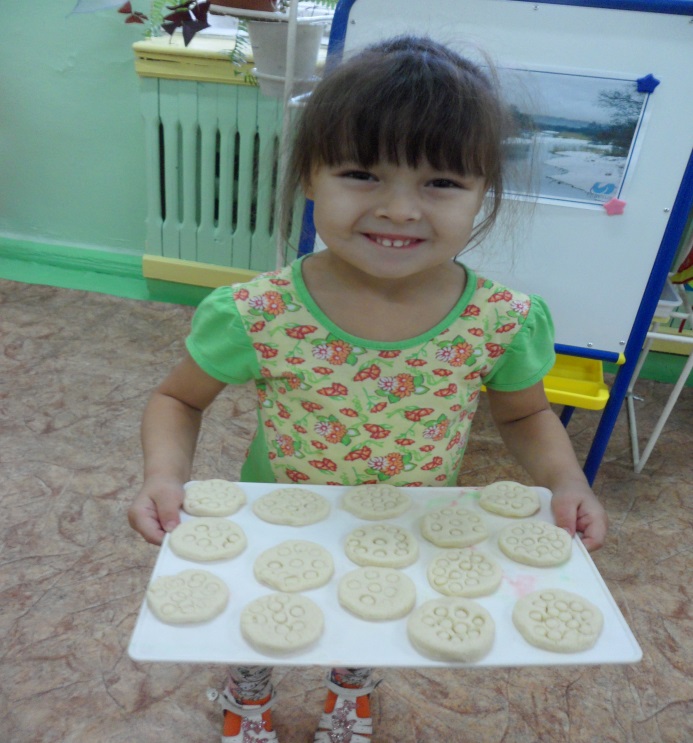 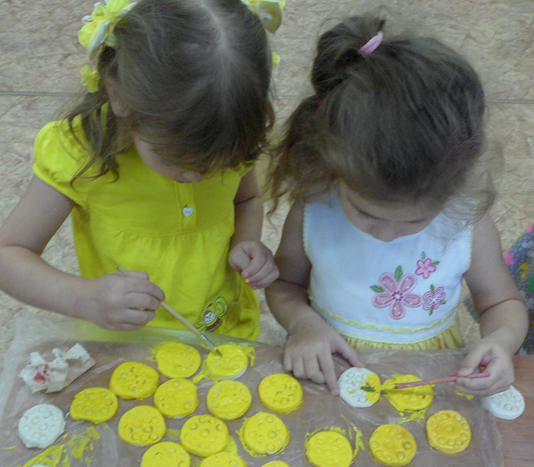 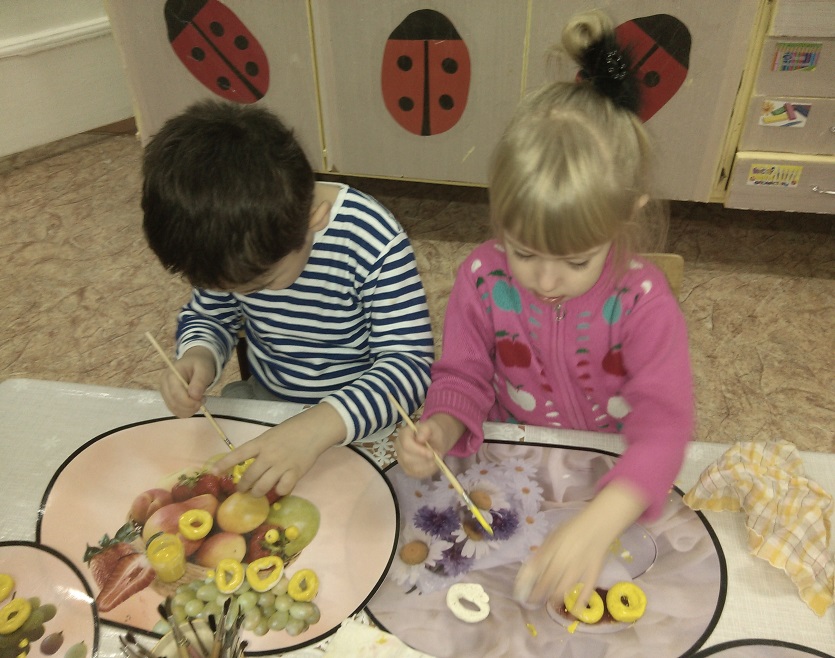 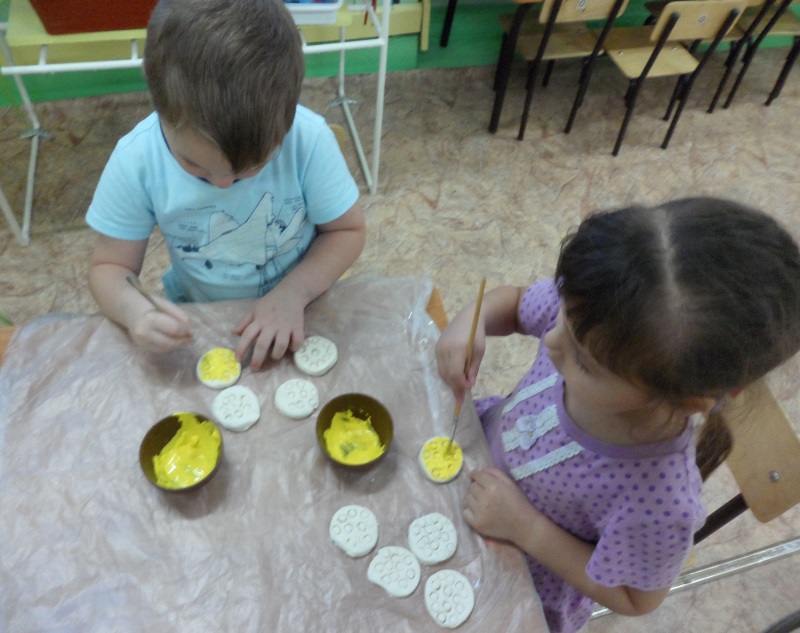 Кушай,кушай мамочка,бублики и прянички.Мы старались как могли,угощаем от души.